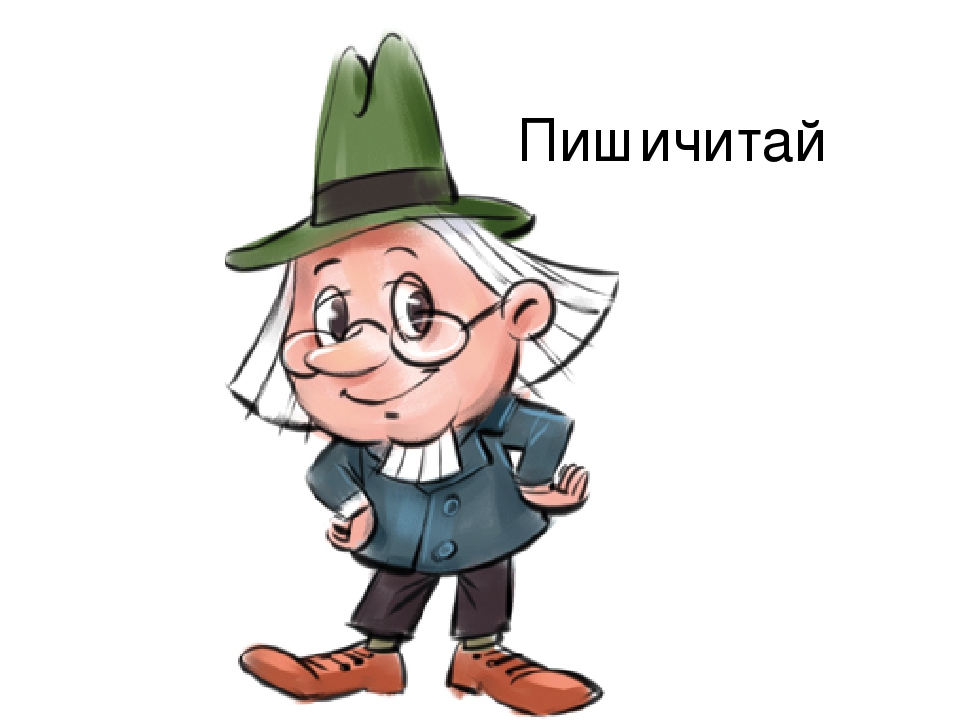 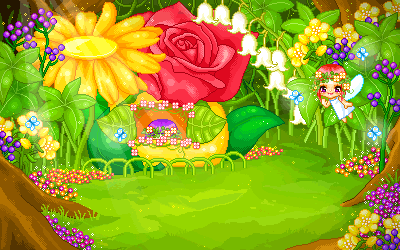 Путешествие в страну Красивой речи
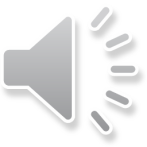 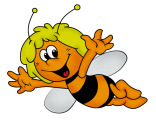 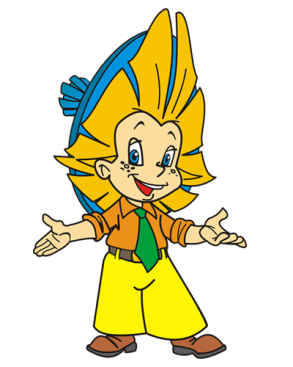 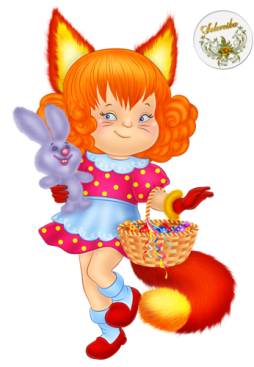 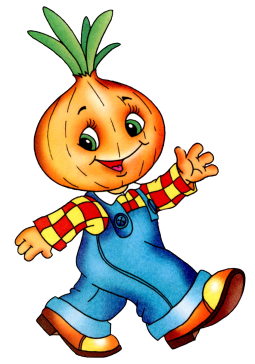 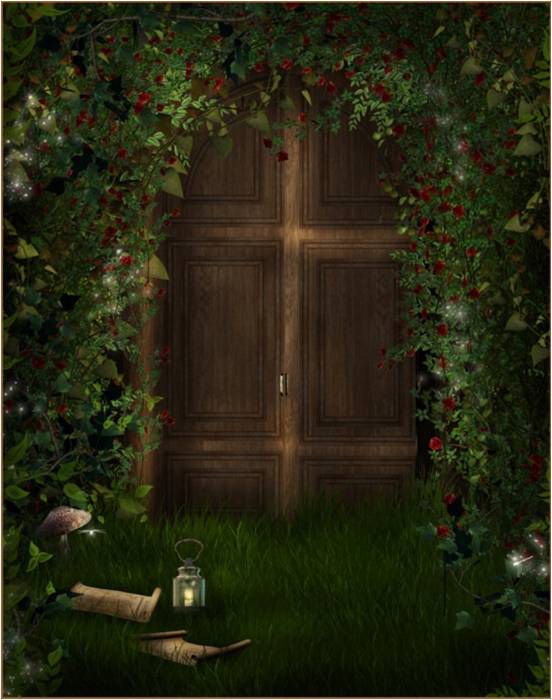 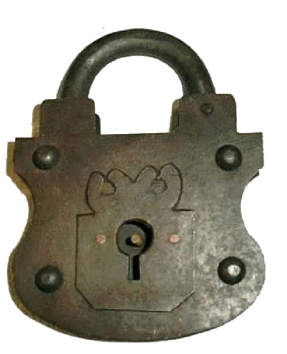 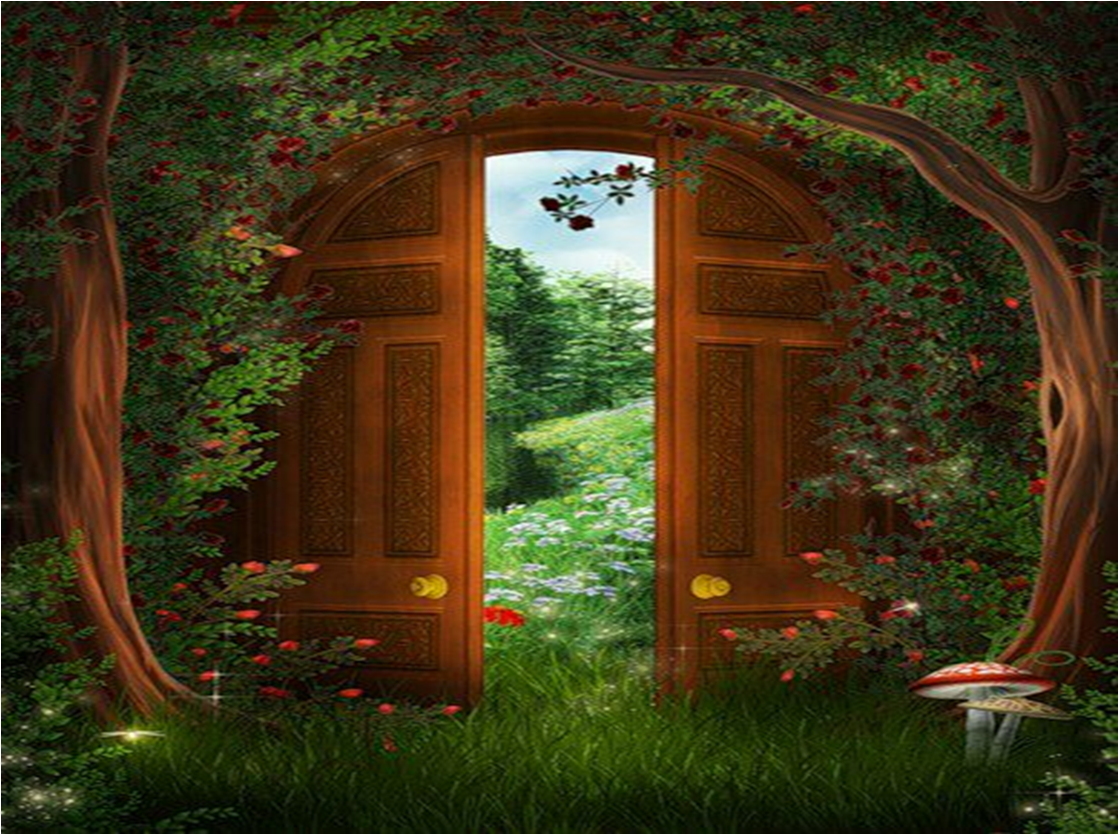 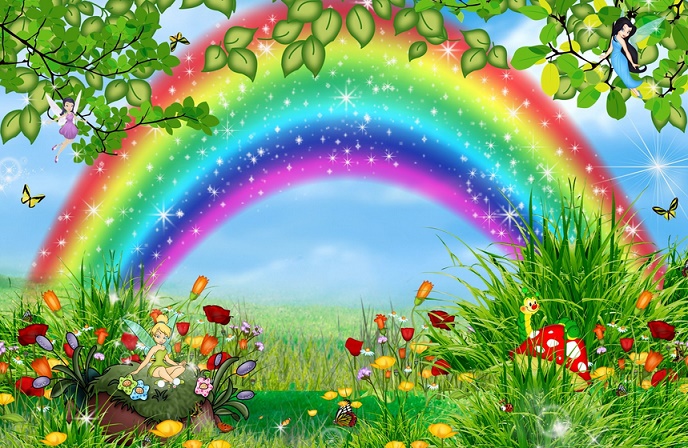 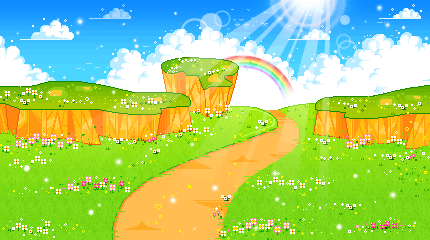 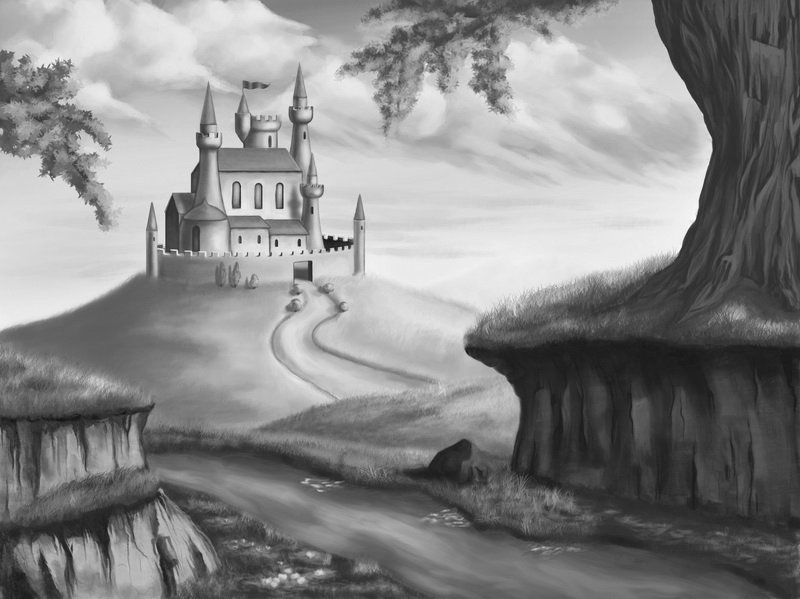 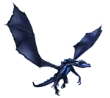 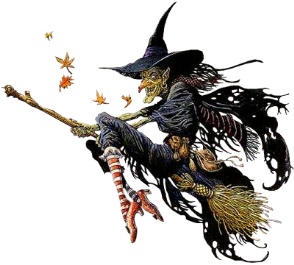 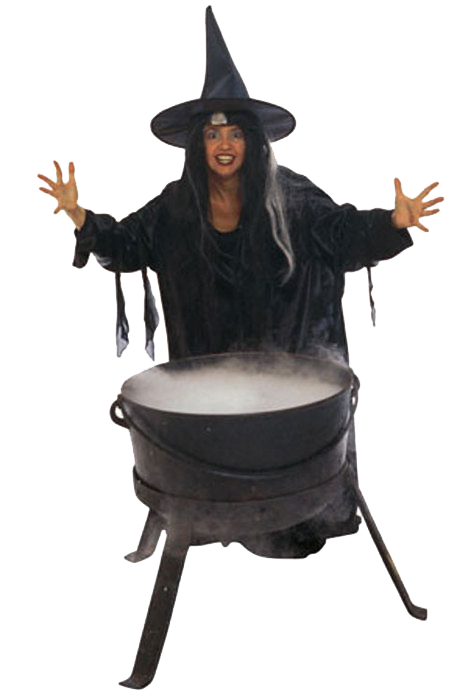 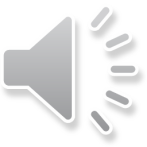 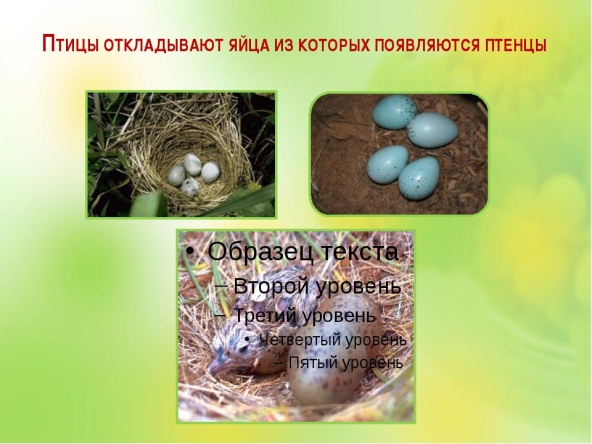 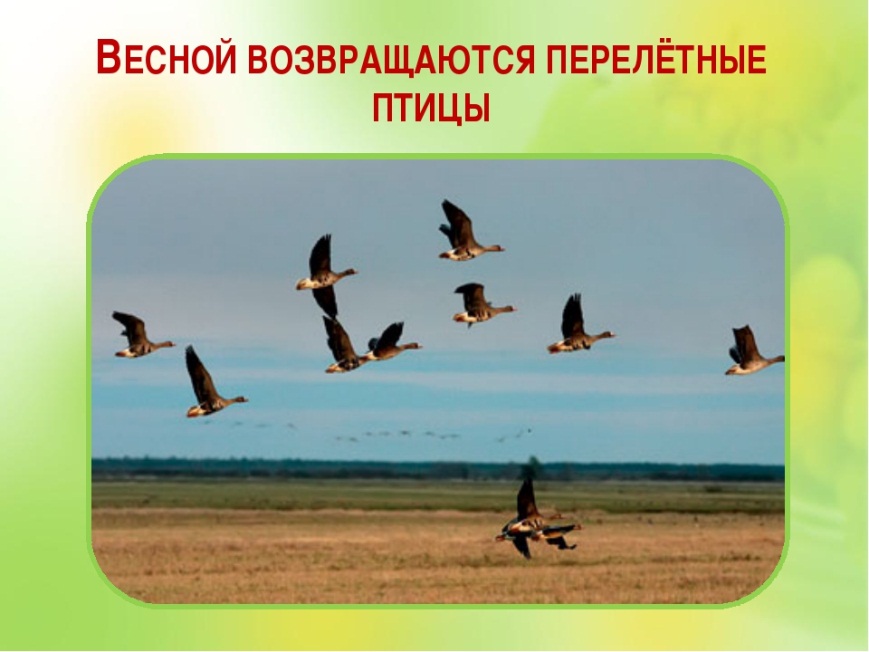 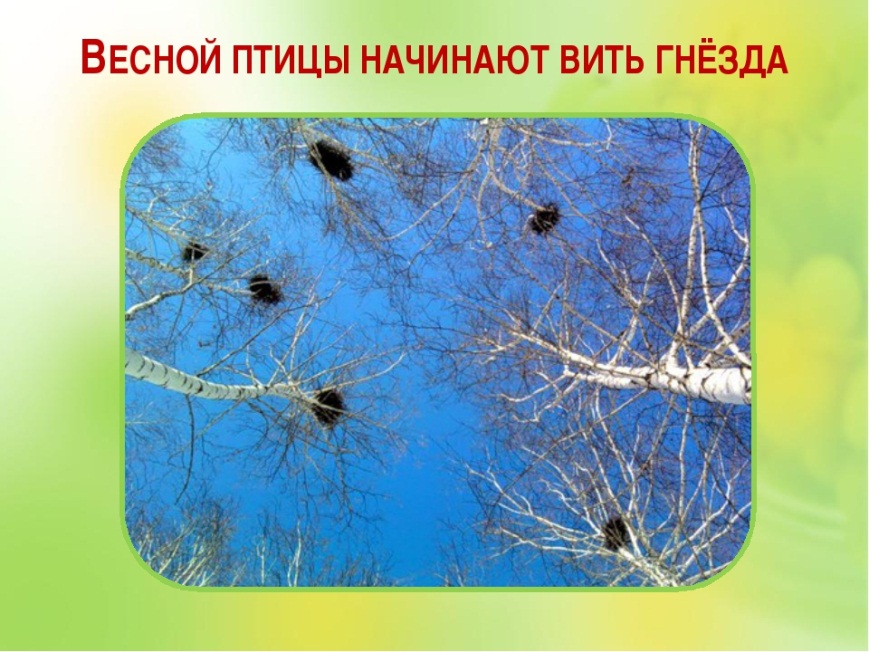 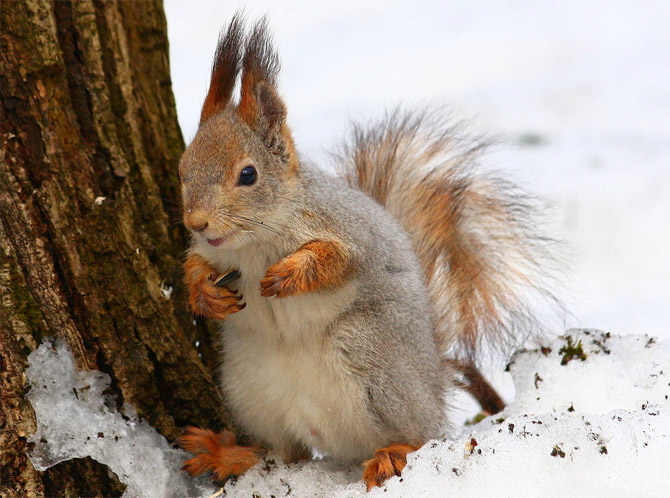 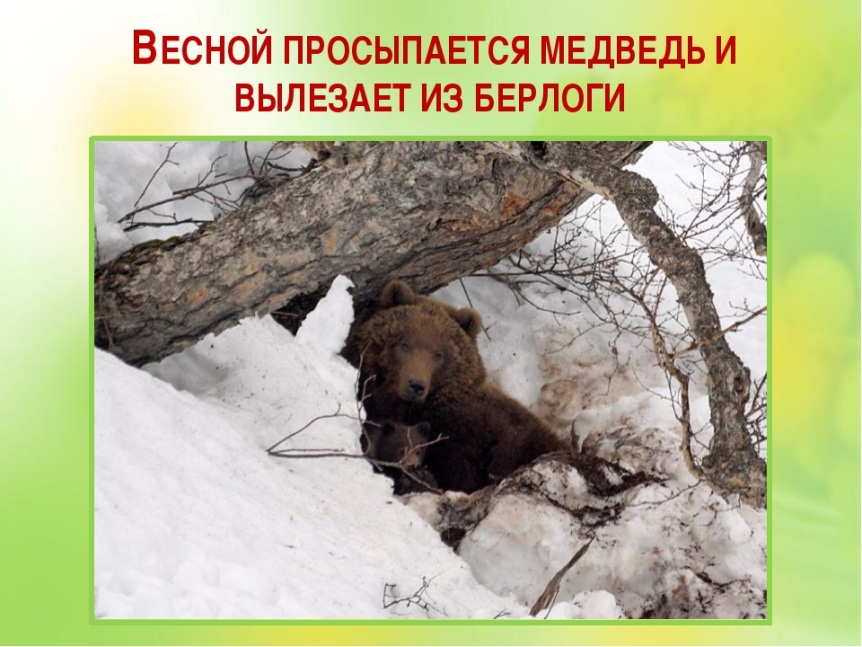 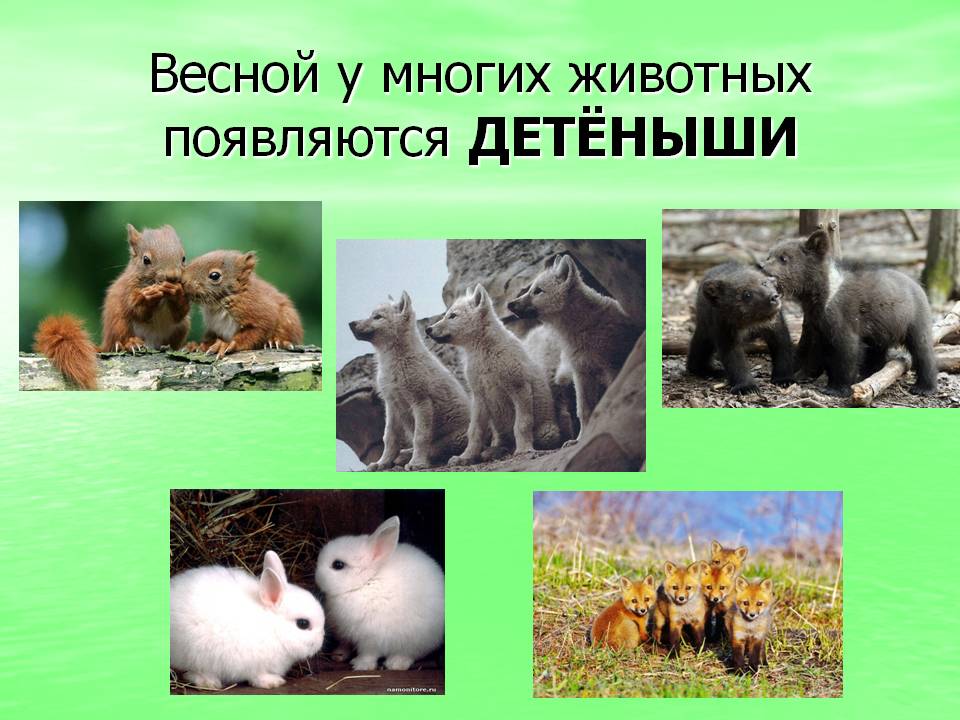 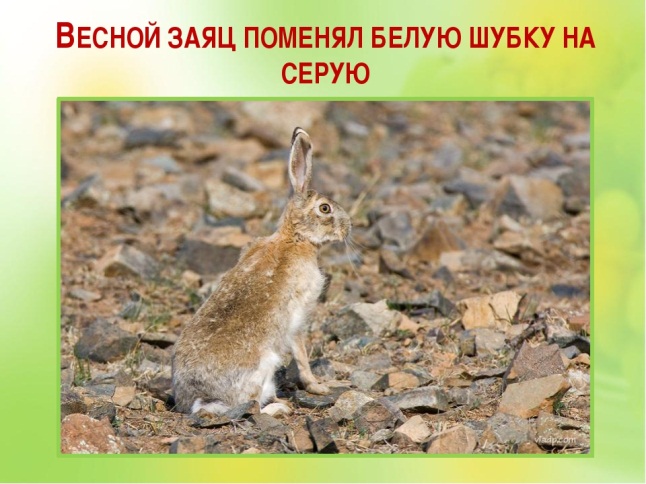 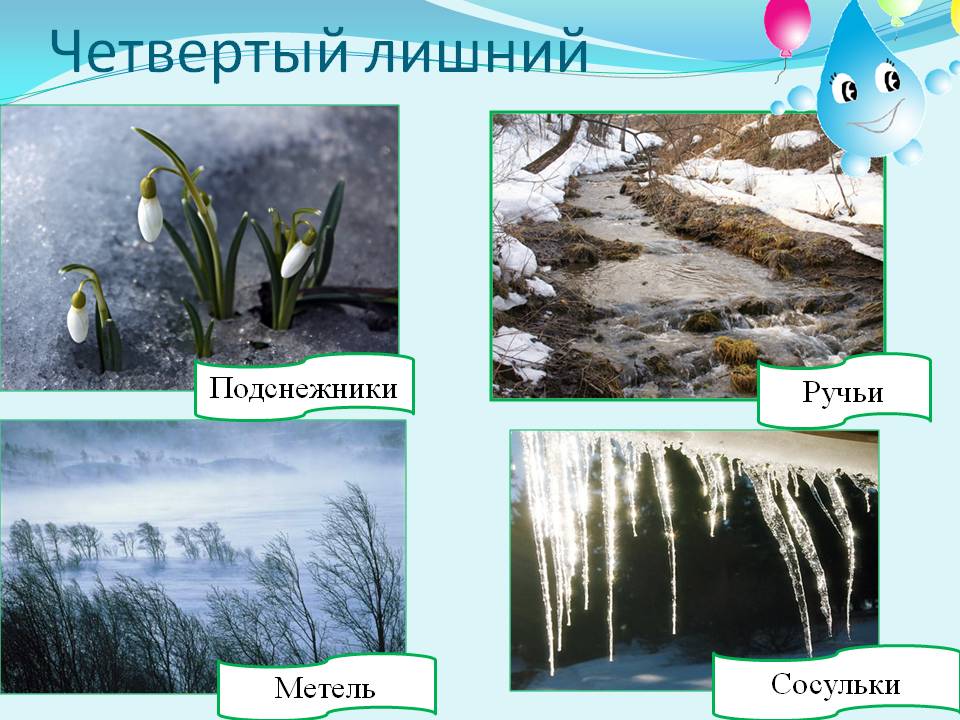 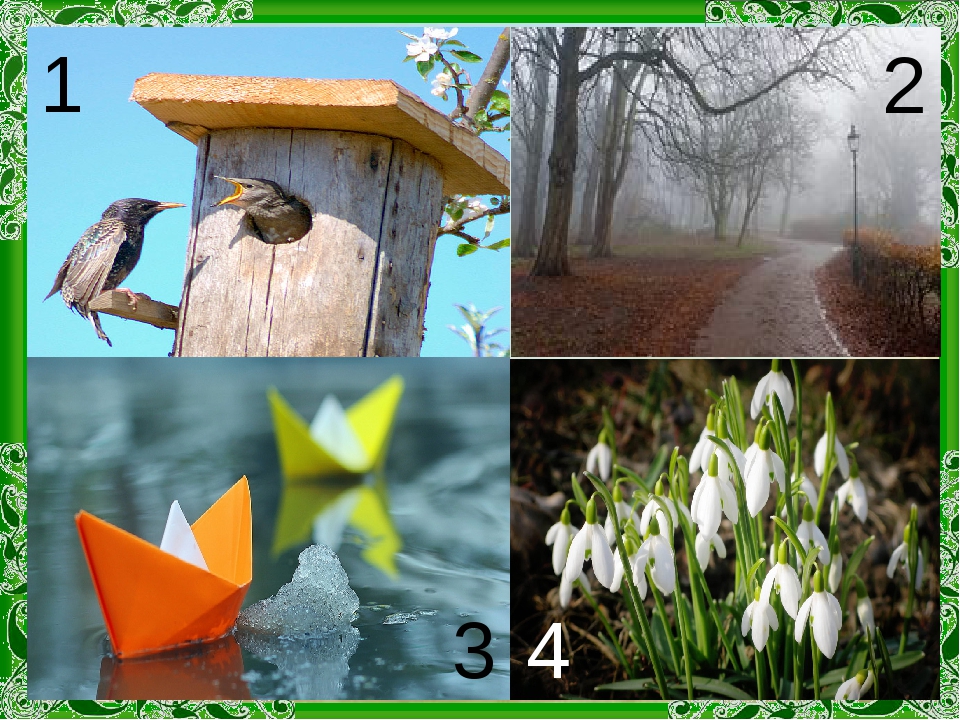 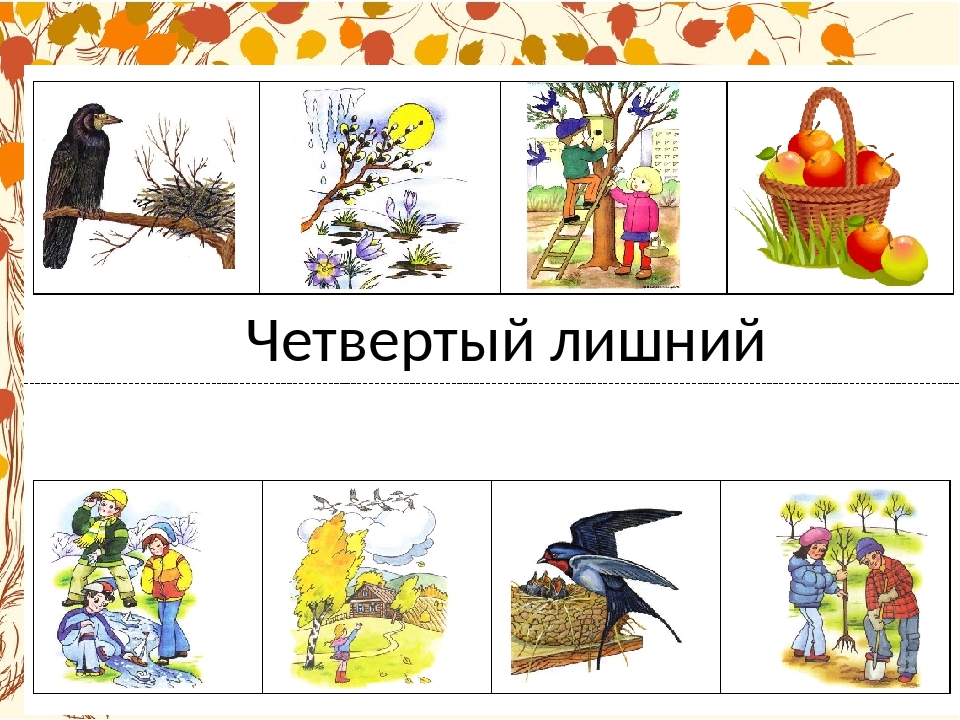 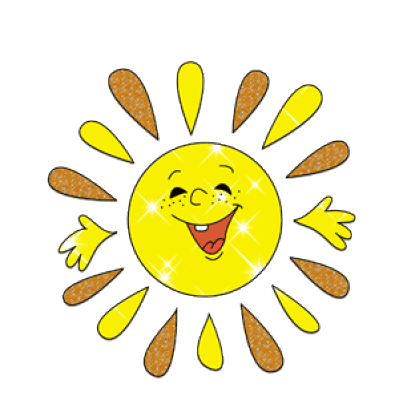 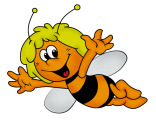 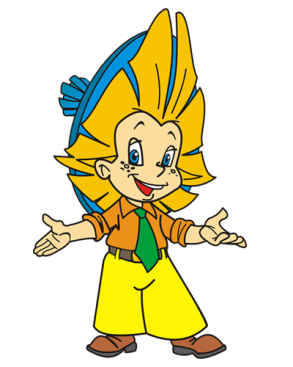 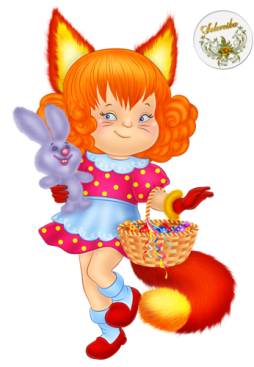 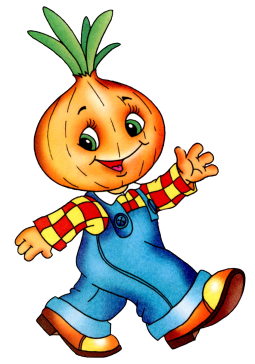